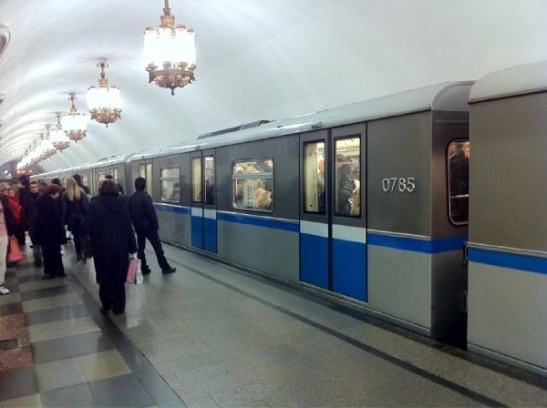 Классный час
«Правила поведения в общественном транспорте»
11 В класс
МБОУ СОШ № 2
г. Курганинск
учитель Ежова Н.Н.
г. Курганинск
Краснодарского края
Все многообразие средств передвижения, называемых  «общественный транспорт», можно условно разделить на две большие группы
1)внутригородской транспорт: автобусы, троллейбусы, трамваи, такси, метро
2) транспорт дальнего следования: самолеты, поезда, теплоходы
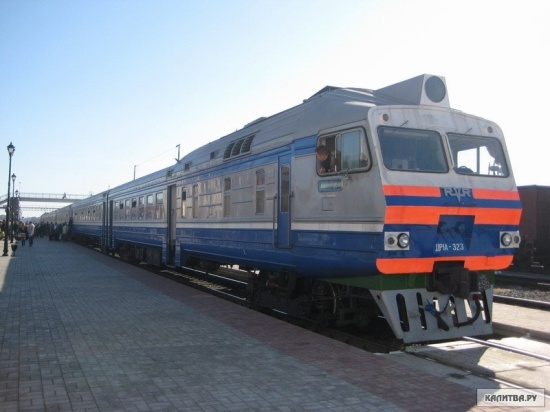 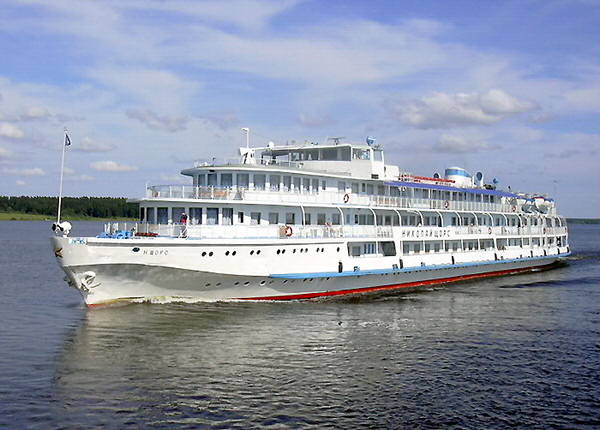 Основные правила безопасности на железнодорожном транспорте
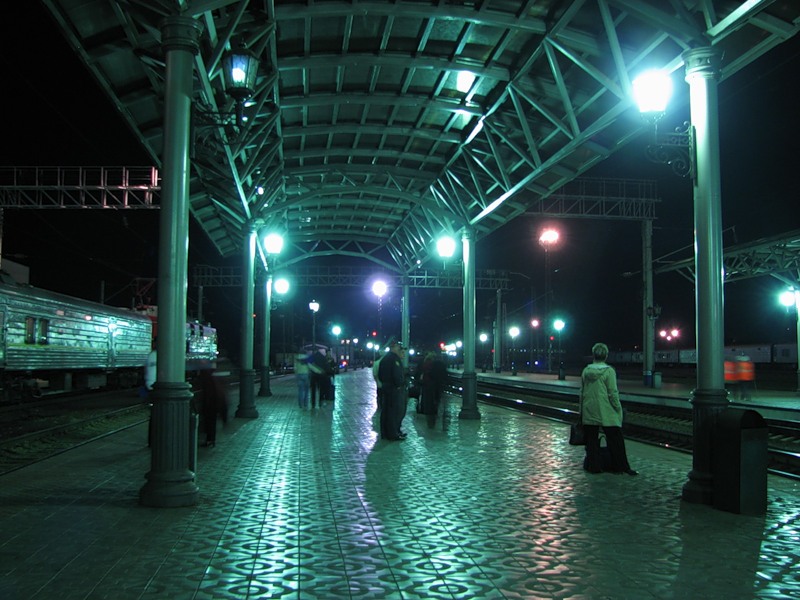 при приближении поезда не выходите за предупреждающую полосу на платформе до полной остановки поезда;
посадку (высадку) в вагоны производите только после полной остановки поезда, со стороны перрона или посадочной платформы;
при приближении поезда детей держите за руки или на руках. Не оставляйте их без присмотра на посадочных платформах и в вагонах;
не оставляйте без внимания случаи нарушения правил поведения несовершеннолетних детей на территории железнодорожного транспорта;
переходите железнодорожные пути только в установленных местах, убедившись в отсутствии движущегося поезда, локомотива или вагонов;
не подлезайте под вагонами.
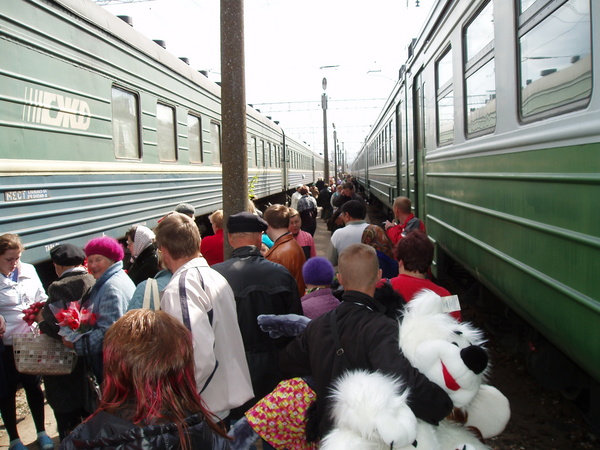 Категорически запрещается:
-    проезжать на крышах, подножках, переходных площадках вагонов;
-    бежать по платформе рядом с вагоном прибывающего или уходящего поезда, а также находиться в   непосредственной близости от края платформы во время прохождения поезда;
-     находиться на территории железнодорожного транспорта в состоянии алкогольного опьянения;
прыгать с поезда на ходу и с платформы на железнодорожные пути.
Чтобы не стать жертвой железнодорожного транспорта, необходимо соблюдать  правила безопасности:
1. При движении вдоль железнодорожного пути не подходите ближе 5 метров к крайнему рельсу.
2. На электрифицированных участках не прикасайтесь к лежащим на земле электропроводам.
3. Переходите железнодорожные пути только в установленных местах, пользуясь при этом пешеходными мостами, тоннелями, переходами.
4. Не подлезайте под вагоны и не перелезайте через автосцепки.
5. Не устраивайте на платформе подвижные игры. Не бегите по ней рядом с вагоном прибывающего поезда и не стойте ближе двух метров от края платформы во время прохождения состава. Подходите непосредственно к вагону после полной остановки поезда. Посадку в вагон и выход из него производите только со стороны перрона или посадочной платформы.

   Во время столкновения ухватитесь за выступы полок или другие неподвижные части вагона или сгруппируйтесь и прикройте голову руками во избежание травм. 
   При переворачивании вагона крепко держитесь руками, упритесь ногами в верхнюю полку, стену, закройте глаза, чтобы избежать попадания в них осколков стекла. После того как вагон обретет устойчивость, осмотритесь, наметьте пути выхода из купе. Как можно быстрее сообщите о катастрофе на станцию. 
  В случае возникновения в поезде пожара немедленно сообщите об этом проводнику, громко, отчетливо и спокойно объявите пассажирам о случившемся.
Основные правила безопасного поведения пассажиров в общественном транспорте
— ожидать маршрутные транспортные средства следует только на остановках, обозначенных указателями;
  — садиться в транспорт можно только после его полной остановки;
   — не разрешается стоять на выступающих частях и подножках транспортных средств, прислоняться к дверям, отвлекать водителя разговорами во время движения;
   — высаживаться из транспорта можно только после его полной остановки;
   — при движении не следует спать, по возможности нужно следить за ситуацией на дороге;
   — если во время движения возникает опасность столкновения транспортного средства с другим объектом, надо принять устойчивое положение и крепко ухватиться руками за поручни (ремни); сидящему пассажиру следует упереться ногами в пол, а руками в переднее сиденье (панель) и наклонить голову вперед;
    — при аварии троллейбуса или трамвая покидать их во избежание поражения электрическим током следует только прыжком.
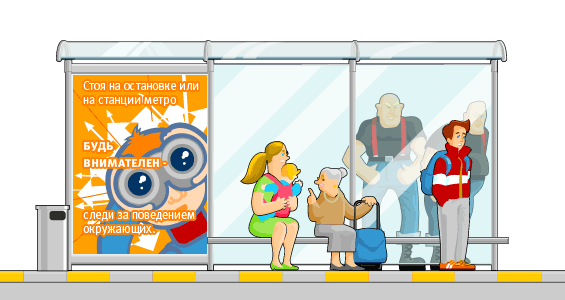 В больших городах часто пользуются таким видом транспорта, как подземное метро.
Безопасное поведение в метро заключается в выполнении следующих правил:
не пытайтесь пройти в метро бесплатно (удар створок турникета довольно сильный);    
     — не бегите по эскалатору, не ставьте вещи на его ступеньки, не садитесь на них, не стойте спиной по ходу движения;   
     — не задерживайтесь, выходя с эскалатора;    
     — не подходите к краю платформы и к вагону поезда до его полной остановки;   
     — не пытайтесь достать упавшую на пути вещь, обратитесь к дежурному по станции;
 — в случае неожиданного разгона или разрушения ленты эскалатора следует перебраться на соседний эскалатор, перекатившись через ограждение.
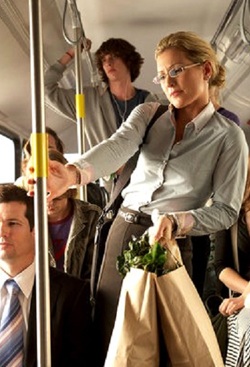 Запомни!
При возникновении любой аварийной ситуации на городском общественном транспорте или в метро следует организованно и четко выполнять указания водителя, кондуктора и машиниста поезда.
Запомни! В МЕТРО ЗАПРЕЩАЕТСЯ:
1. Заходить за ограничительную линию у края платформы и подходить к вагону до полной остановки поезда.
 
2. Сидеть на ступеньках эскалатора, облокачиваться и класть вещи на поручни, бежать по эскалатору и платформе. 
 
3. Спускаться на пути и ходить по ним.
 
4. Открывать двери вагона во время движения, задерживать закрытие и открытие дверей на остановках.
 
5. Курить на станциях и в вагонах.
 
6. Провозить пожароопасные, взрывчатые, отравляющие и ядовитые вещества и предметы, бытовые и газовые баллоны.
Правила безопасности  в городском общественном транспорте
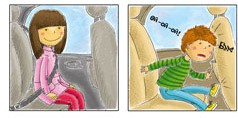 1. При возникновении какой-либо опасной ситуации в первую очередь действовать по указанию водителя трамвая или троллейбуса.
 
2. Не выходить из вагона, когда водитель переводит стрелку.
 
3. Не прыгать в трамвай (троллейбус) на ходу;
 
4. Выходить из трамвая (троллейбуса) следует осторожно, чтобы не попасть под движущийся транспорт;
 
5. При нахождении около дверей остерегаться ушибов рук дверями подвижного состава;
 
6. Не высовываться из окон, опасаясь быть задетым движущимся транспортом или каким-либо препятствием;
 
7. Запрещается разговаривать с водителем во время движения.
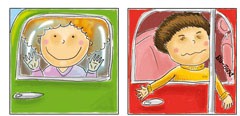 Основные правила безопасного    поведения  в салоне самолета
1. Во всех аварийных ситуациях пассажиры должны четко выполнять указания и приказы членов экипажа и проводников. 
 2. Маленьких детей нужно посадить в свободное кресло и для большей надежности подложить подушку или что-нибудь мягкое.
 3. В случае вынужденной посадки на воду правила поведения не отличаются от порядка действий при пожаре.
 4. Запрещен провоз горючих и легковоспламеняющихся жидкостей, спиртных напитков в негерметичной таре, это создает в полете на высоте 10 км возможность мощного испарения.
 5. При необходимости размещаться самостоятельно занимайте места, указанные в билете, помните о существовании списка пассажиров.
 6. Если есть возможность выбора, учтите, что наиболее безопасные места ближе к хвосту самолета.
 7. Женщинам, девушкам следует избегать носить туфли на высоких каблуках.
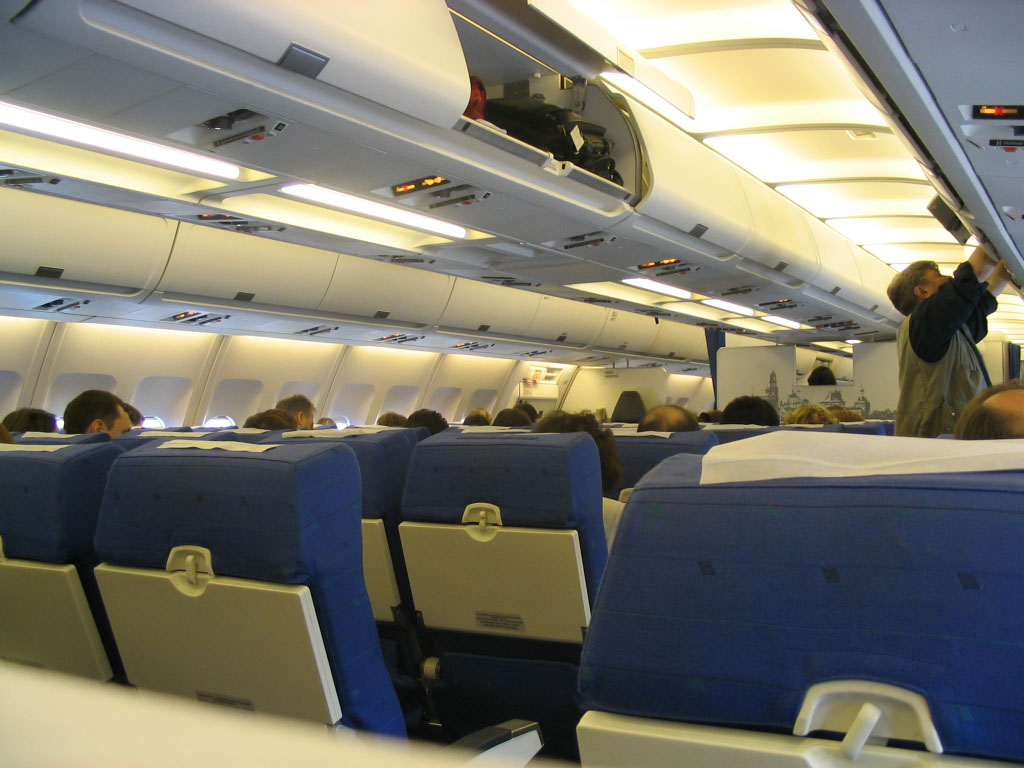 Спасибо за внимание!Надеемся, что просмотрев данную информацию, вы будете выполнять основные правила поведения в общественном транспорте.
Помните: соблюдение правил позволит сохранить жизнь и здоровье Вам и Вашим близким.
Работа выполнена на основе интернет ресурсов